How To Implement CI/CD In GitHub
The Problem
We use Github and every day we commit and push codes to github.
And we want to deliver codes to server via SSH at every commit of git.
In this case, how to implement that in Github?
Steps
Install Azure Pipeline Github App in your github organization account
Add configuration of Azure Pipeline on repository setting
Add ssh configuration in Pipeline
Add environment variables in Pipeline
Install Azure Pipeline Github App in your github account
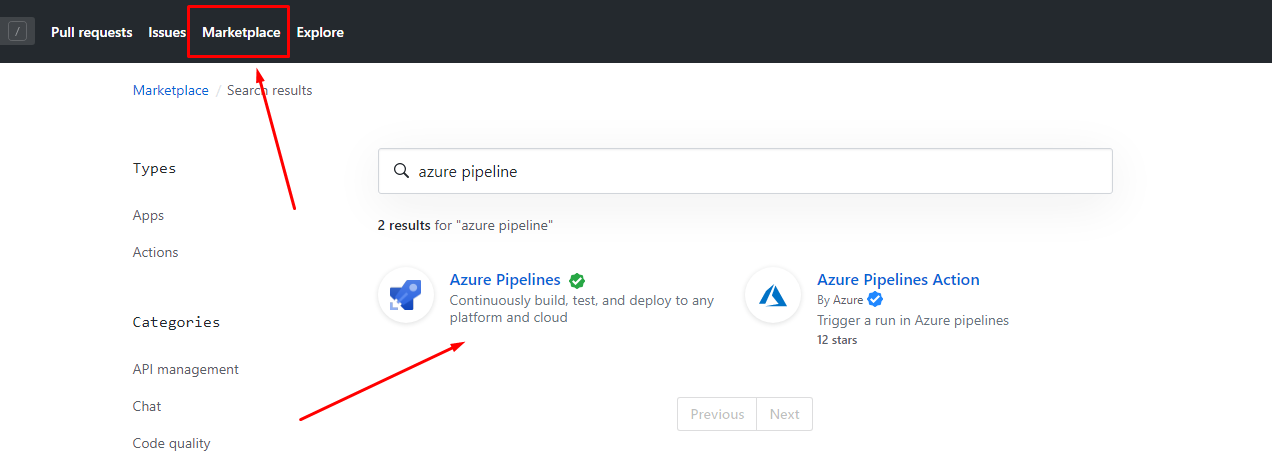 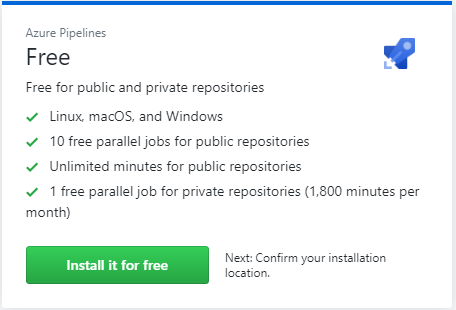 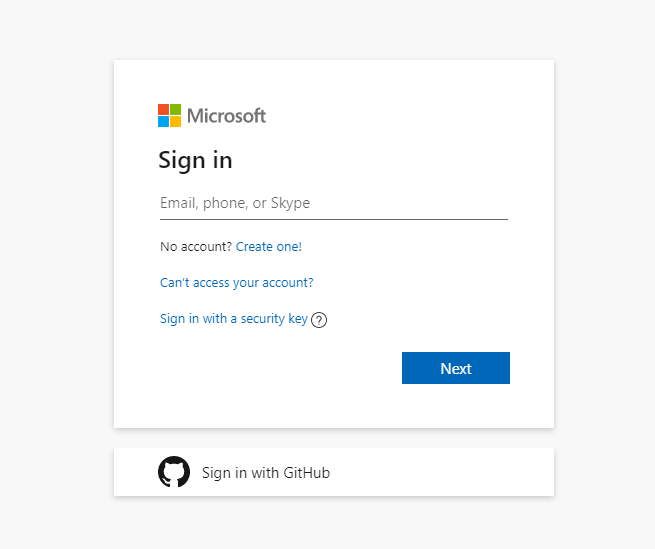 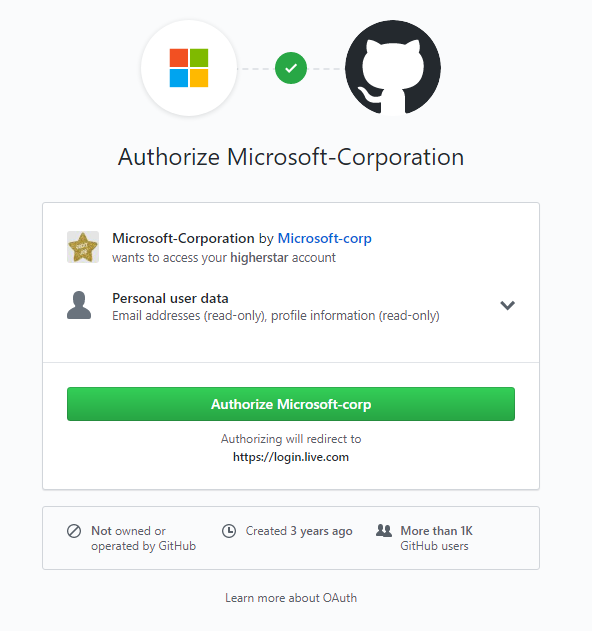 Add configuration of Azure Pipeline on repository setting
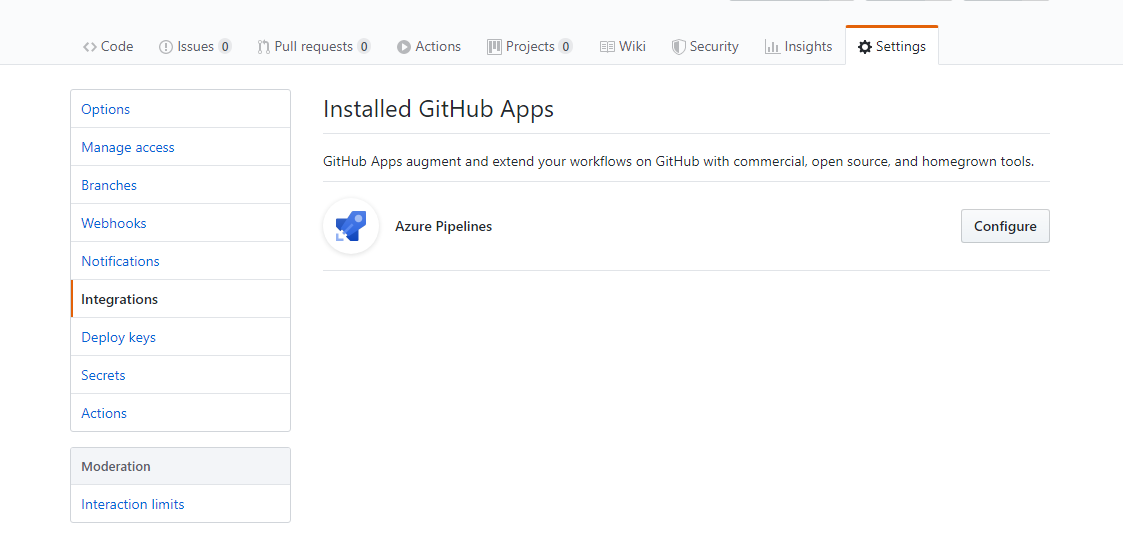 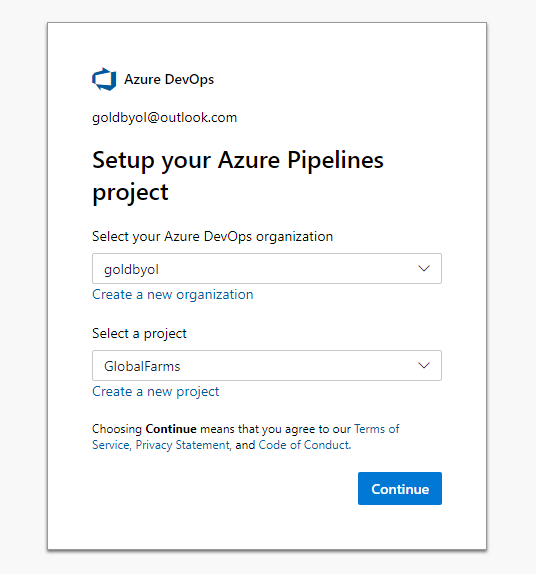 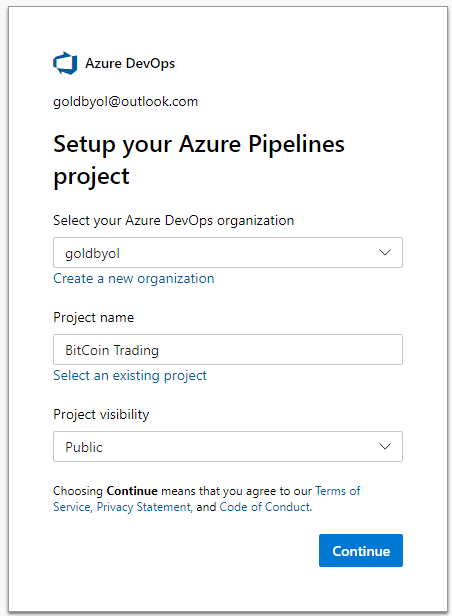 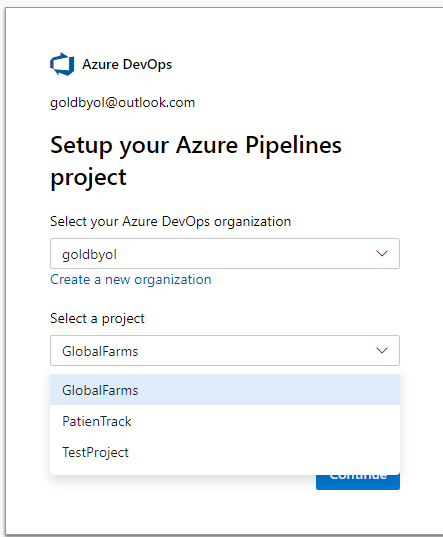 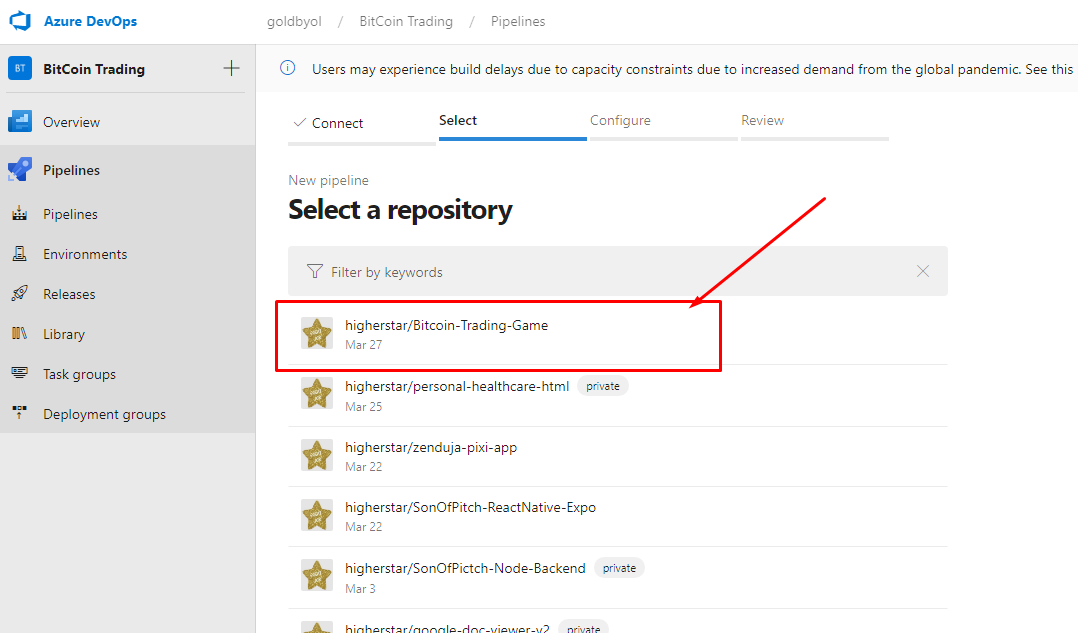 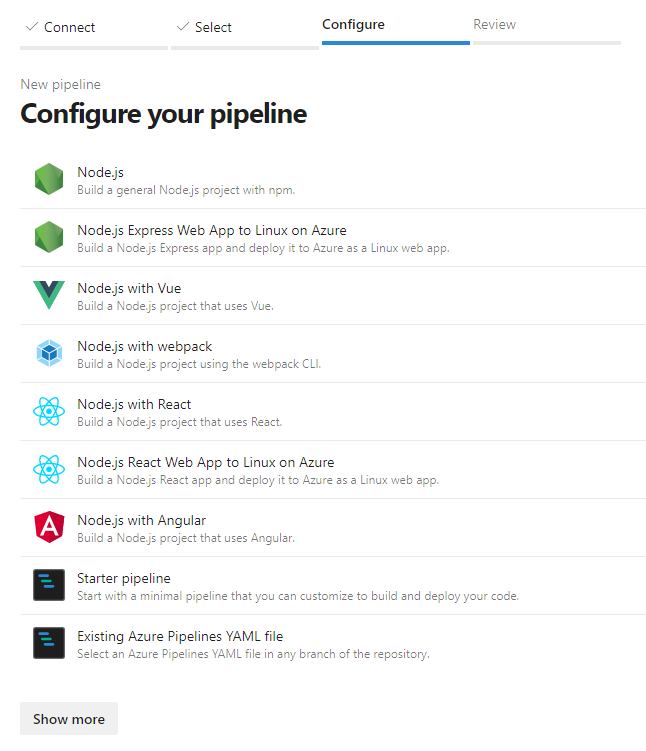 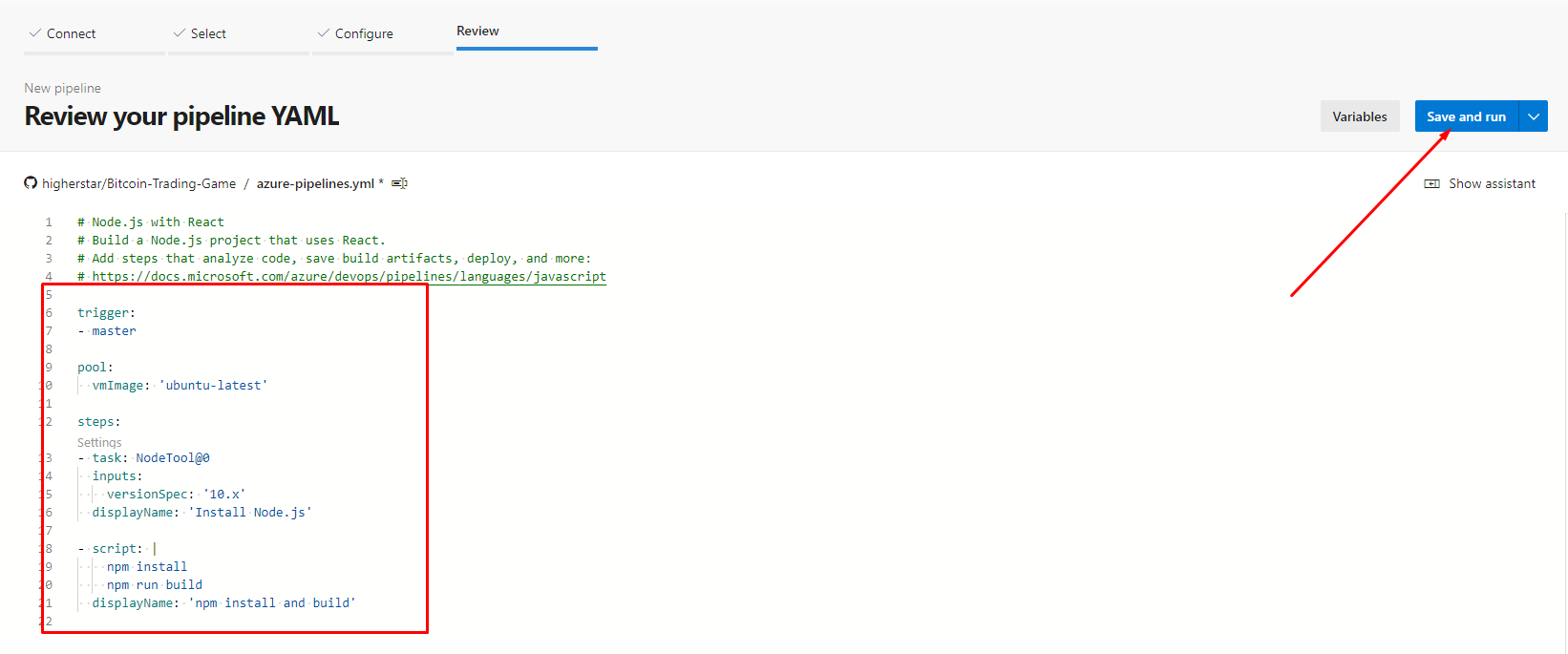 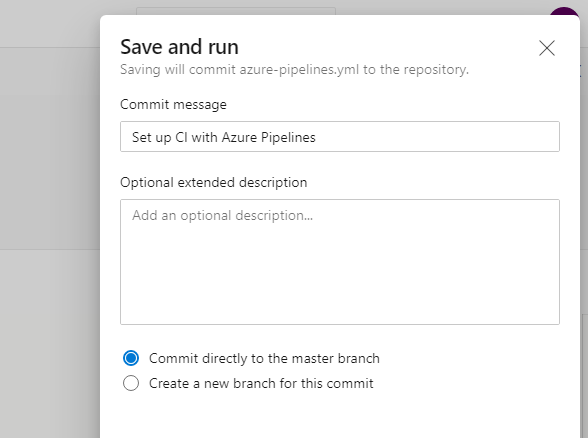 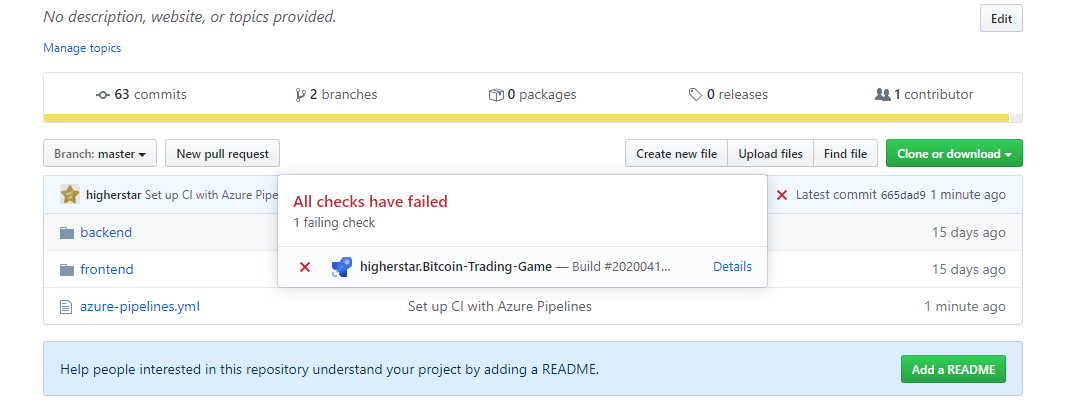 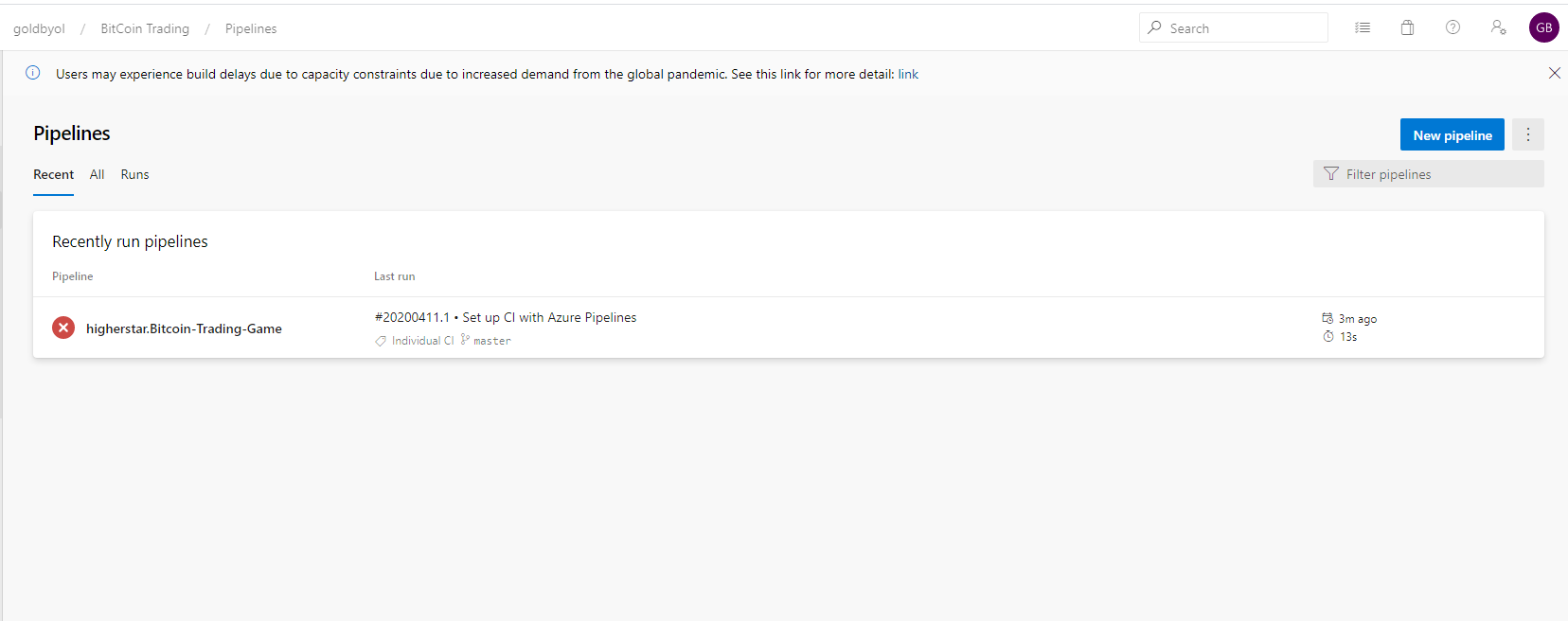 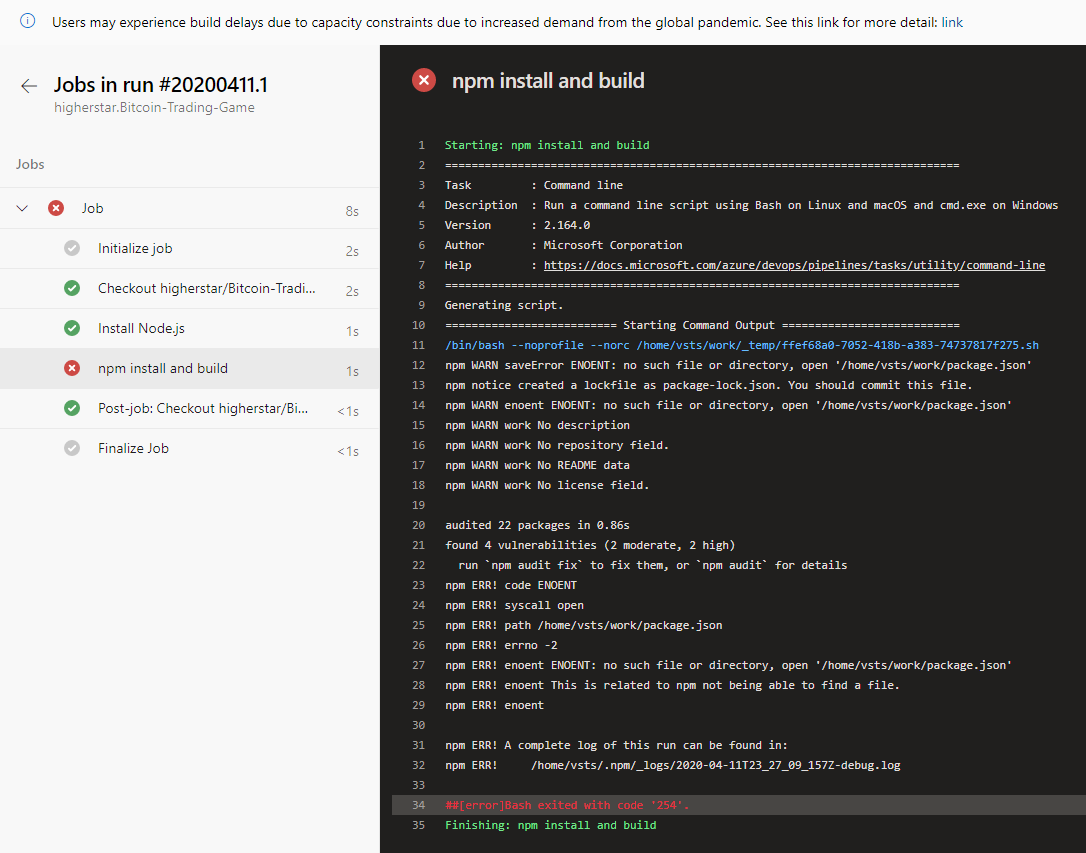 Add ssh configuration in Pipeline
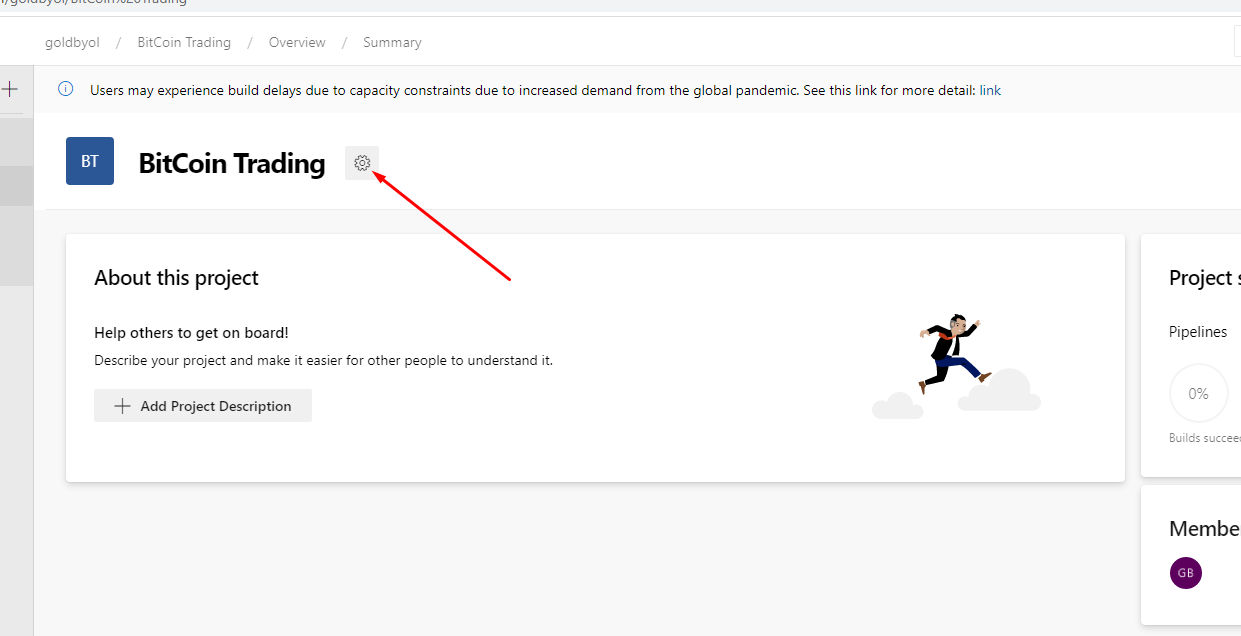 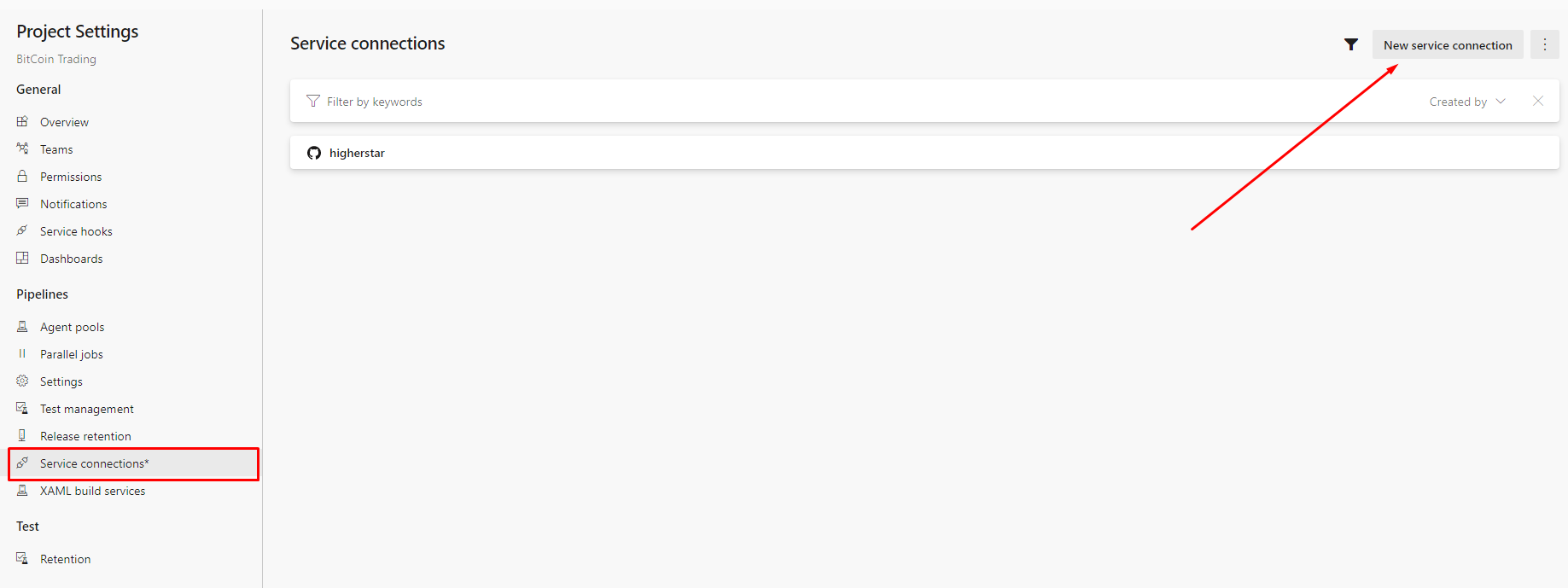 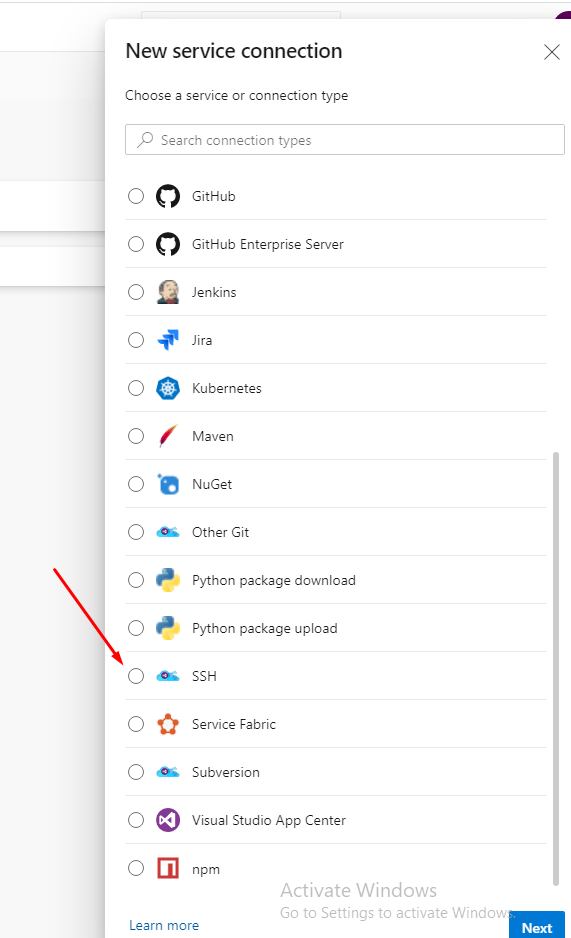 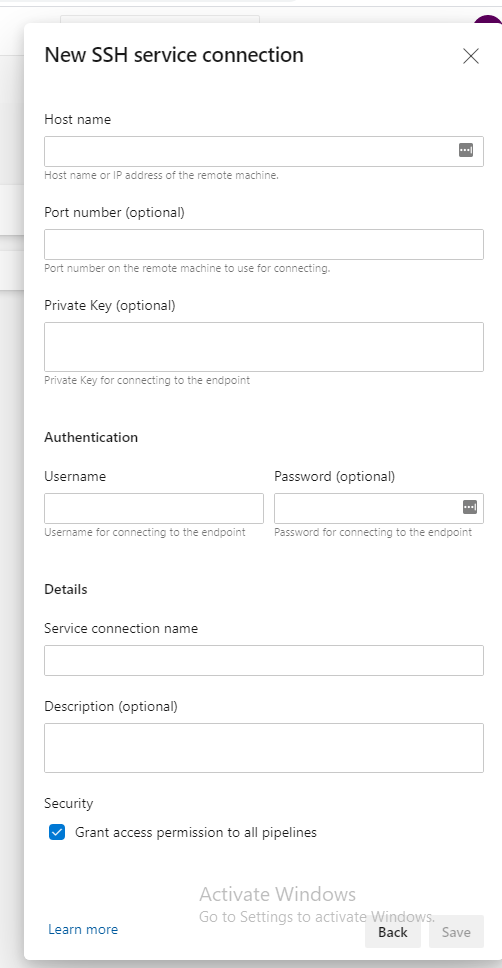 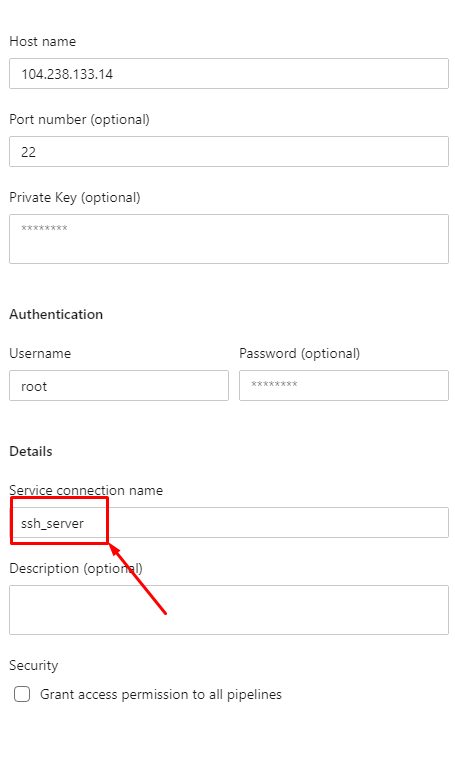 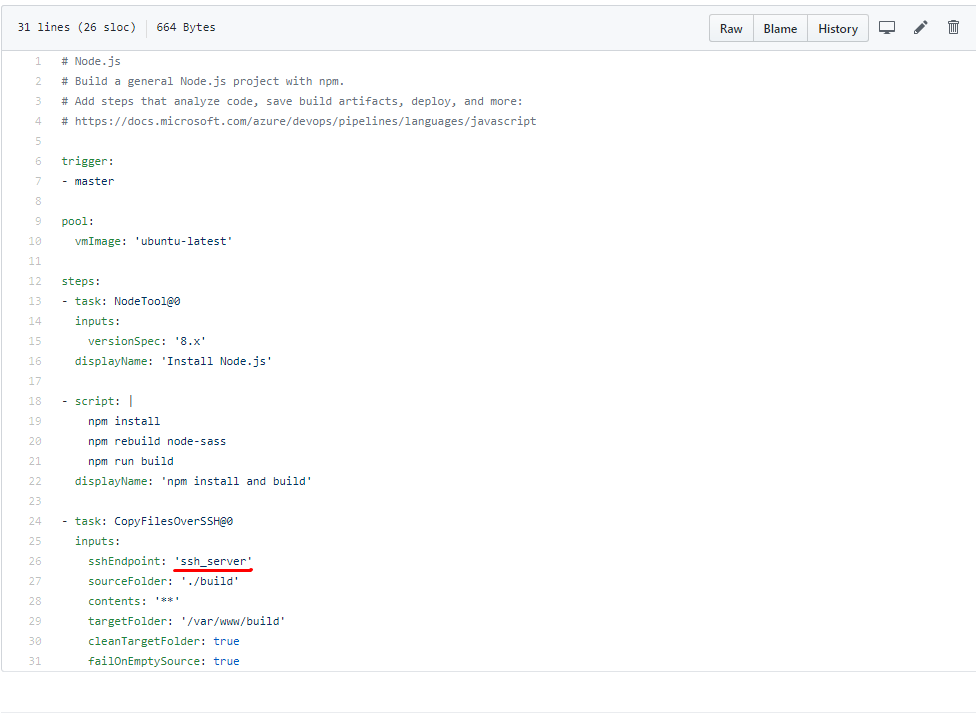 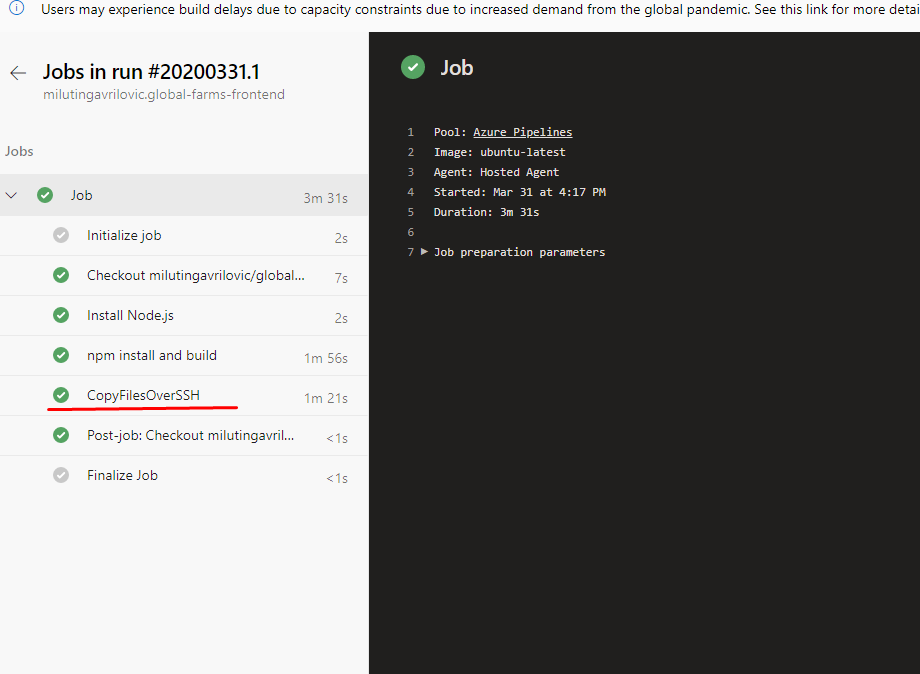 Add environment variables in Pipeline
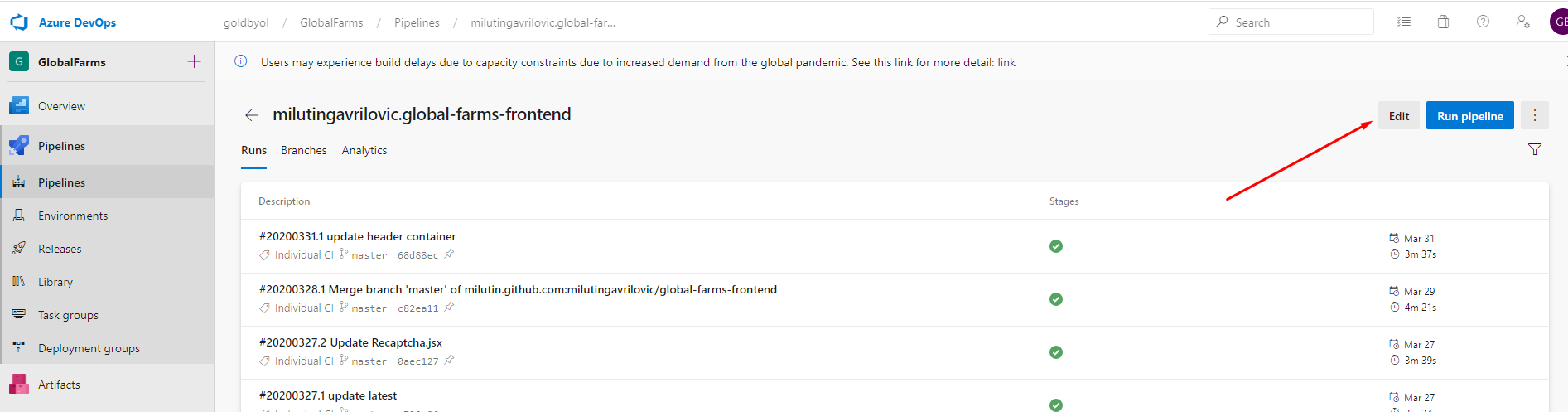 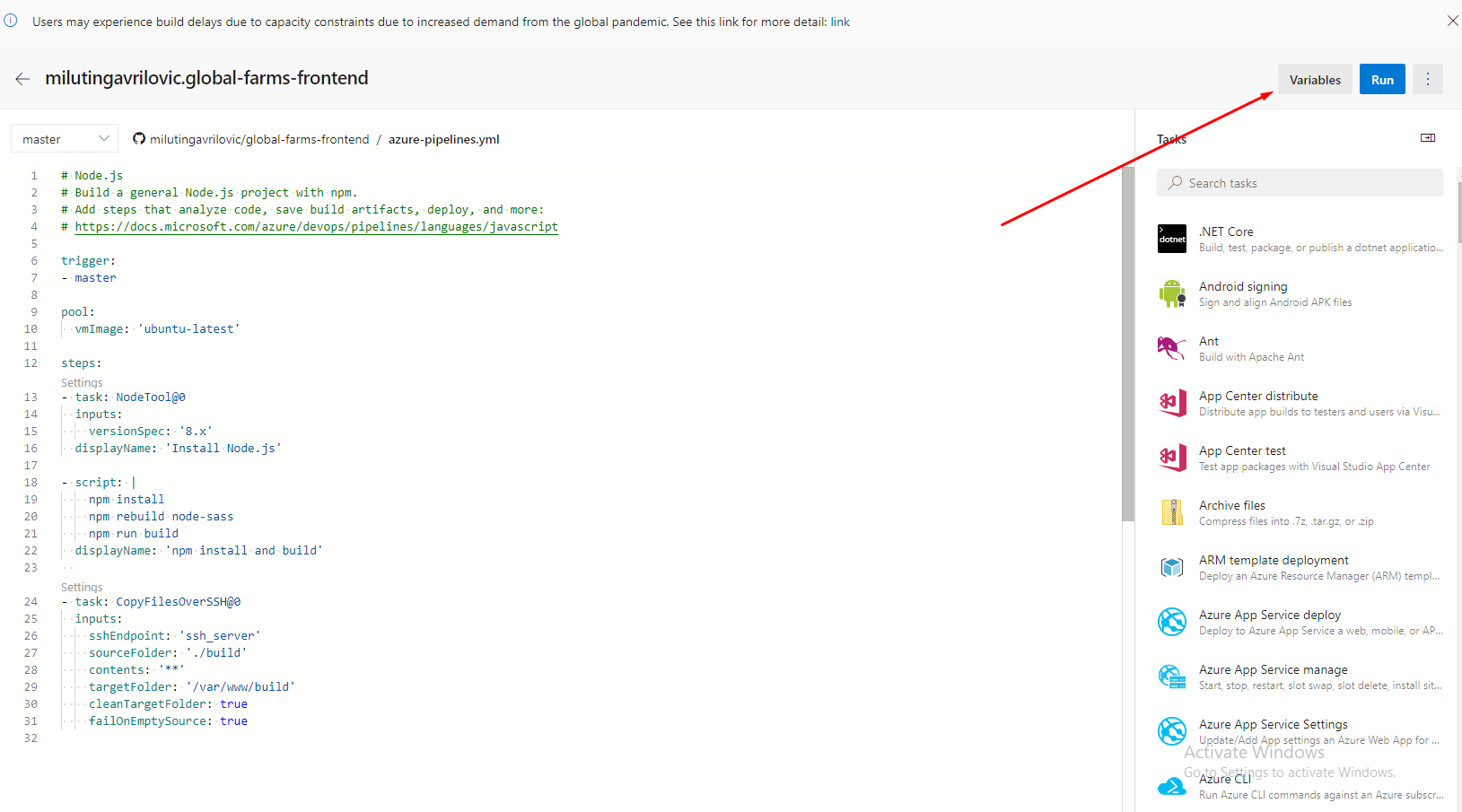 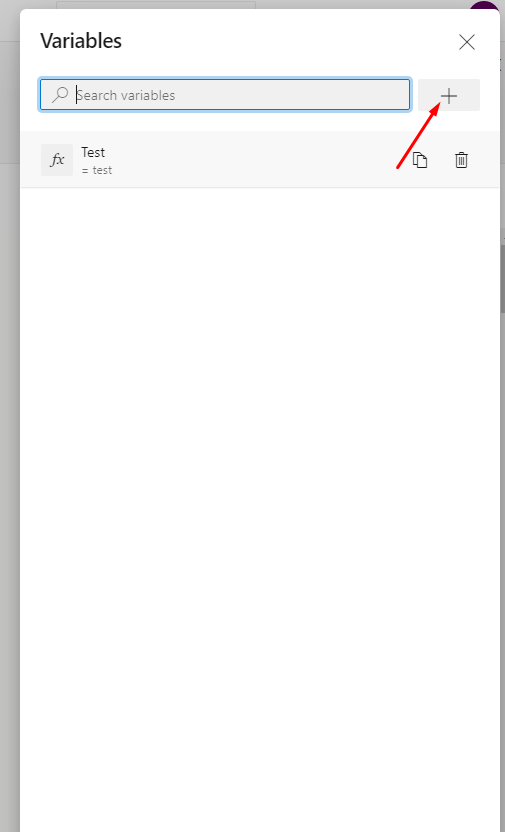 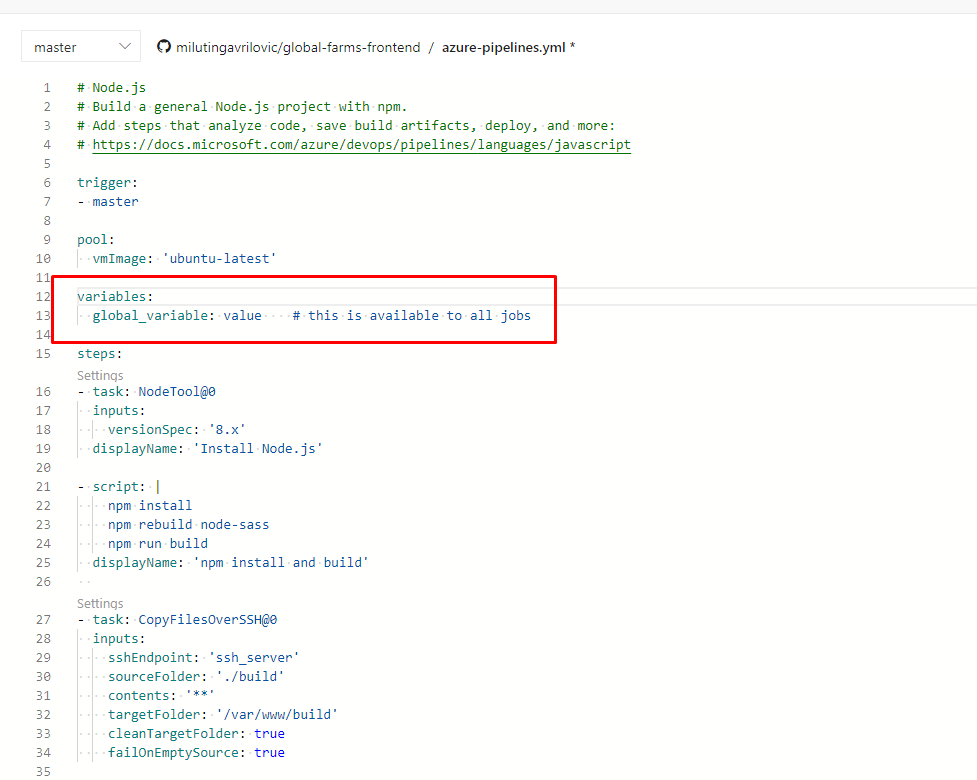 Thank you!